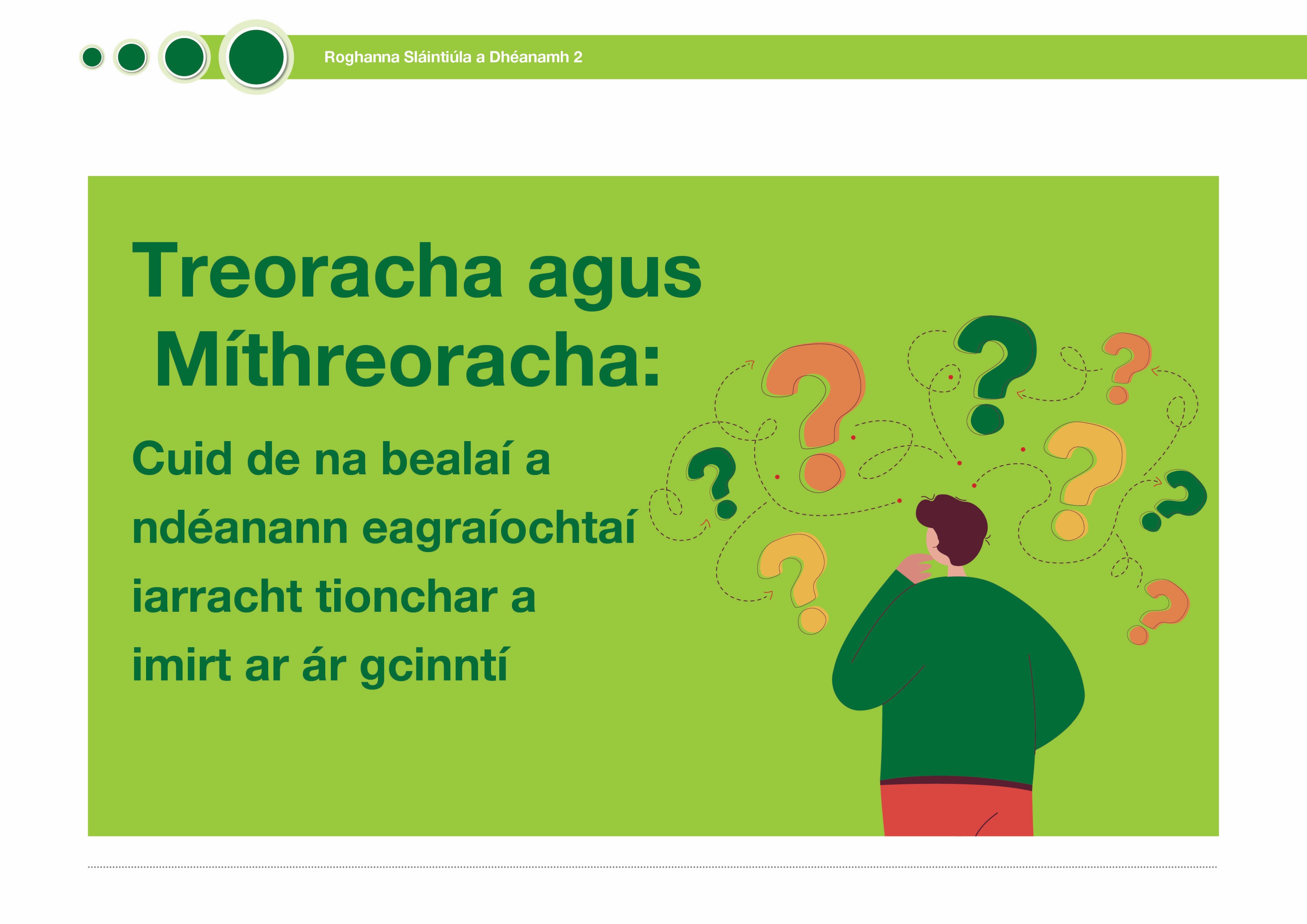 Being healthy 2
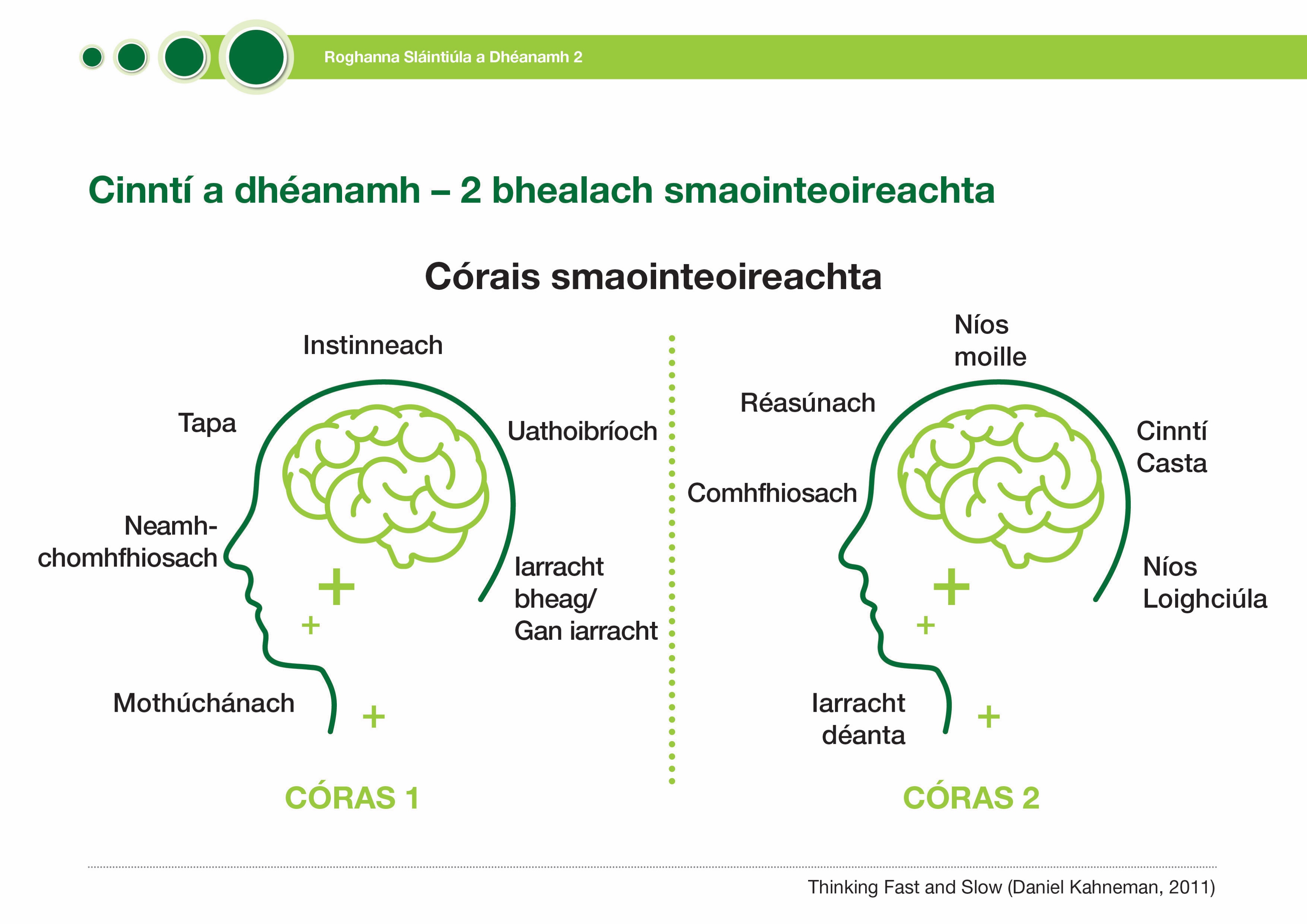 Being healthy 2
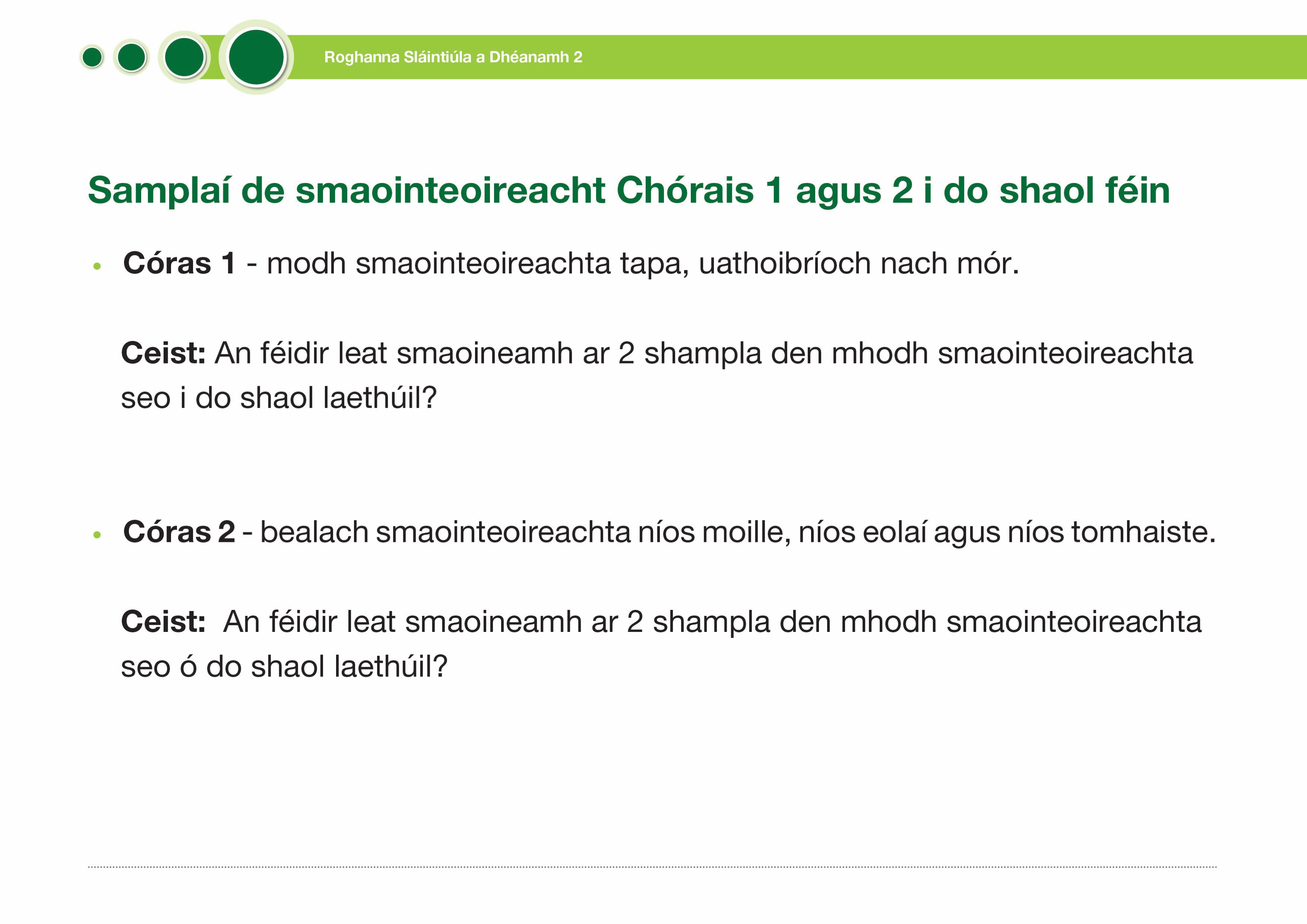 Being healthy 2
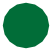 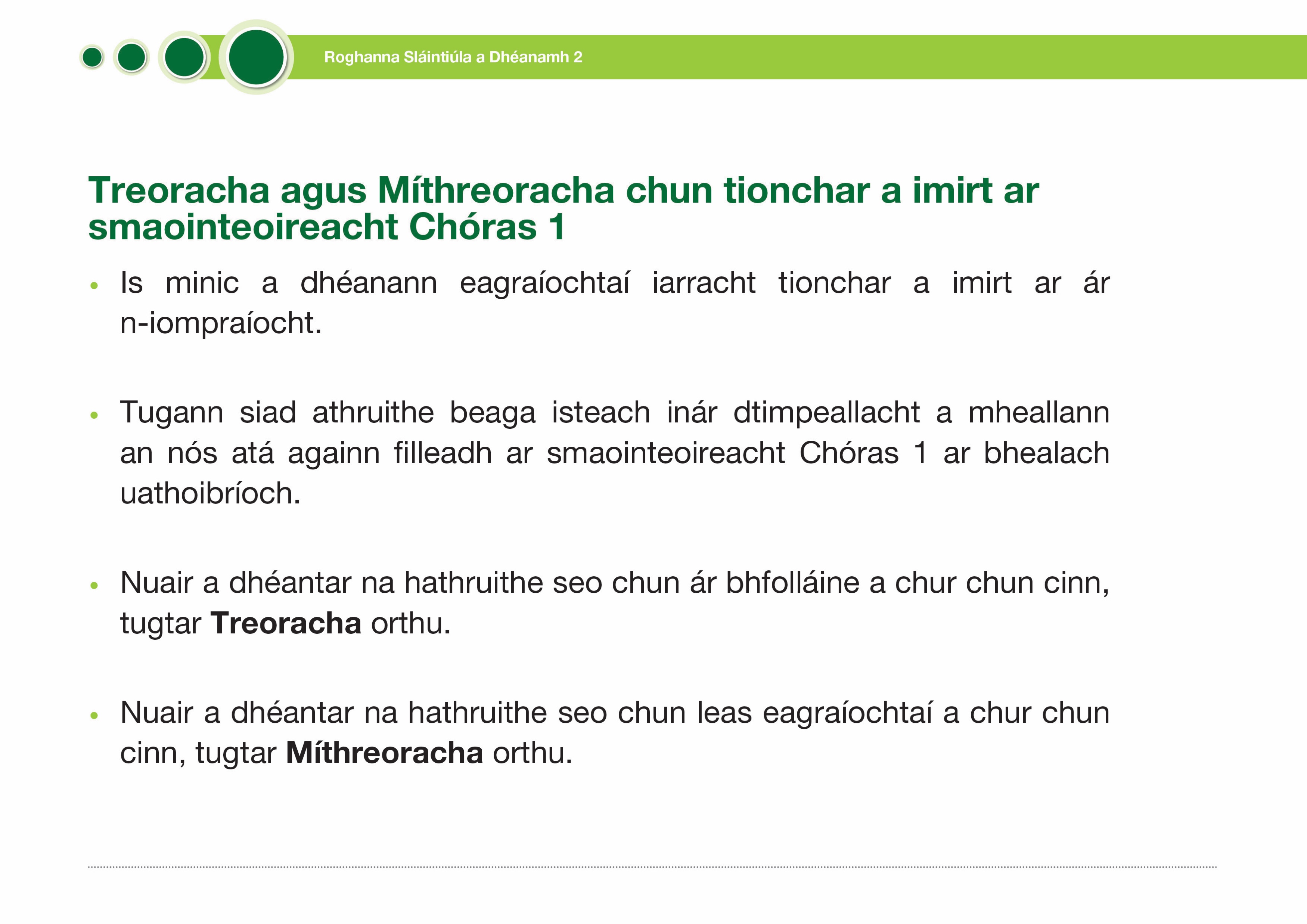 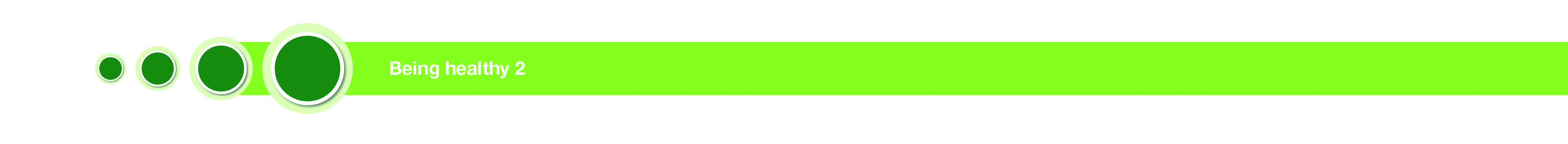 Being healthy 2
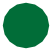 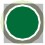 Nudges and Sludges to influence our System 1	thinking
Organisations often try to influence our behaviour.

They introduce small changes to our environment that appeal to our habit of default, less conscious, System 1 thinking.

When these small changes are to promote our wellbeing, they are called
Nudges.

When these small changes are to promote the organisations interests, they are called Sludges.
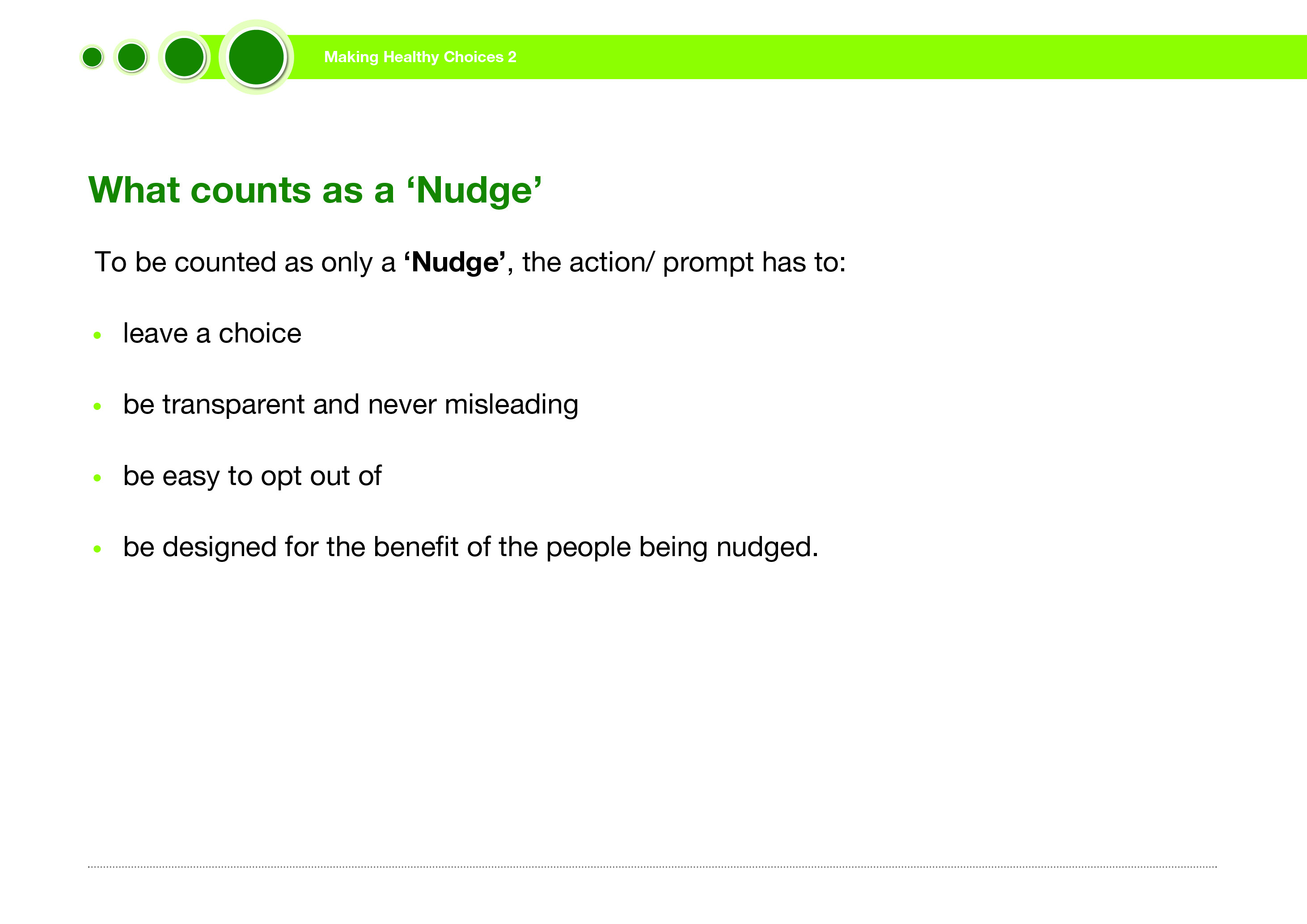 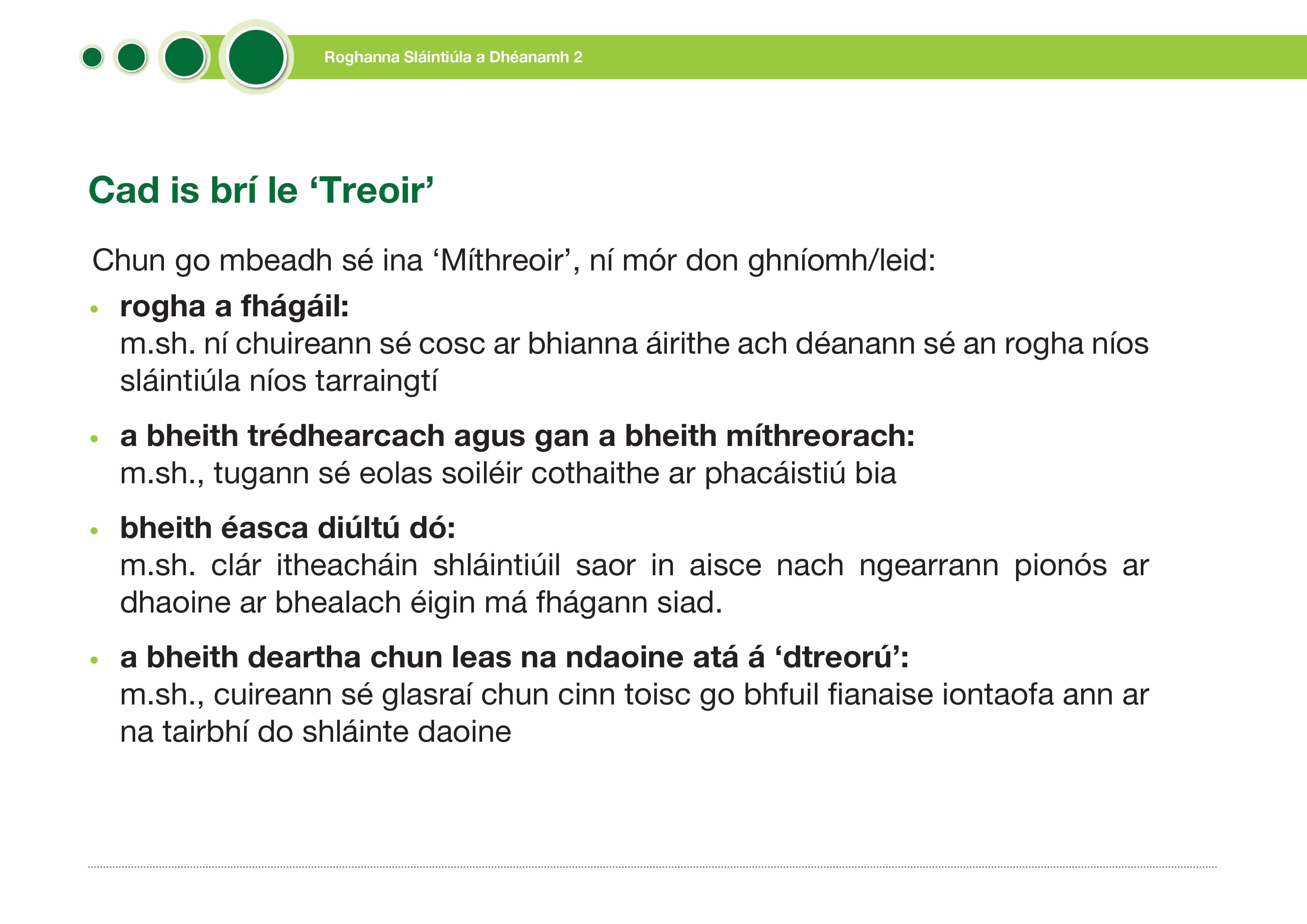 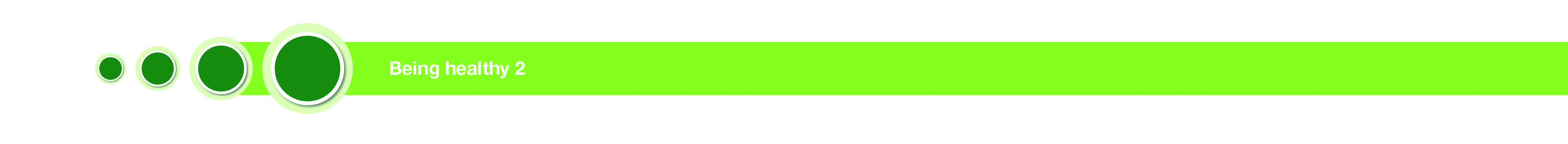 Being healthy 2
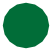 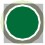 What counts as a ‘Nudge’
To be counted as only a ‘Nudge’, the action/ prompt has to:

leave a choice

be transparent and never misleading

be easy to opt out of

be designed for the benefit of the people being nudged.
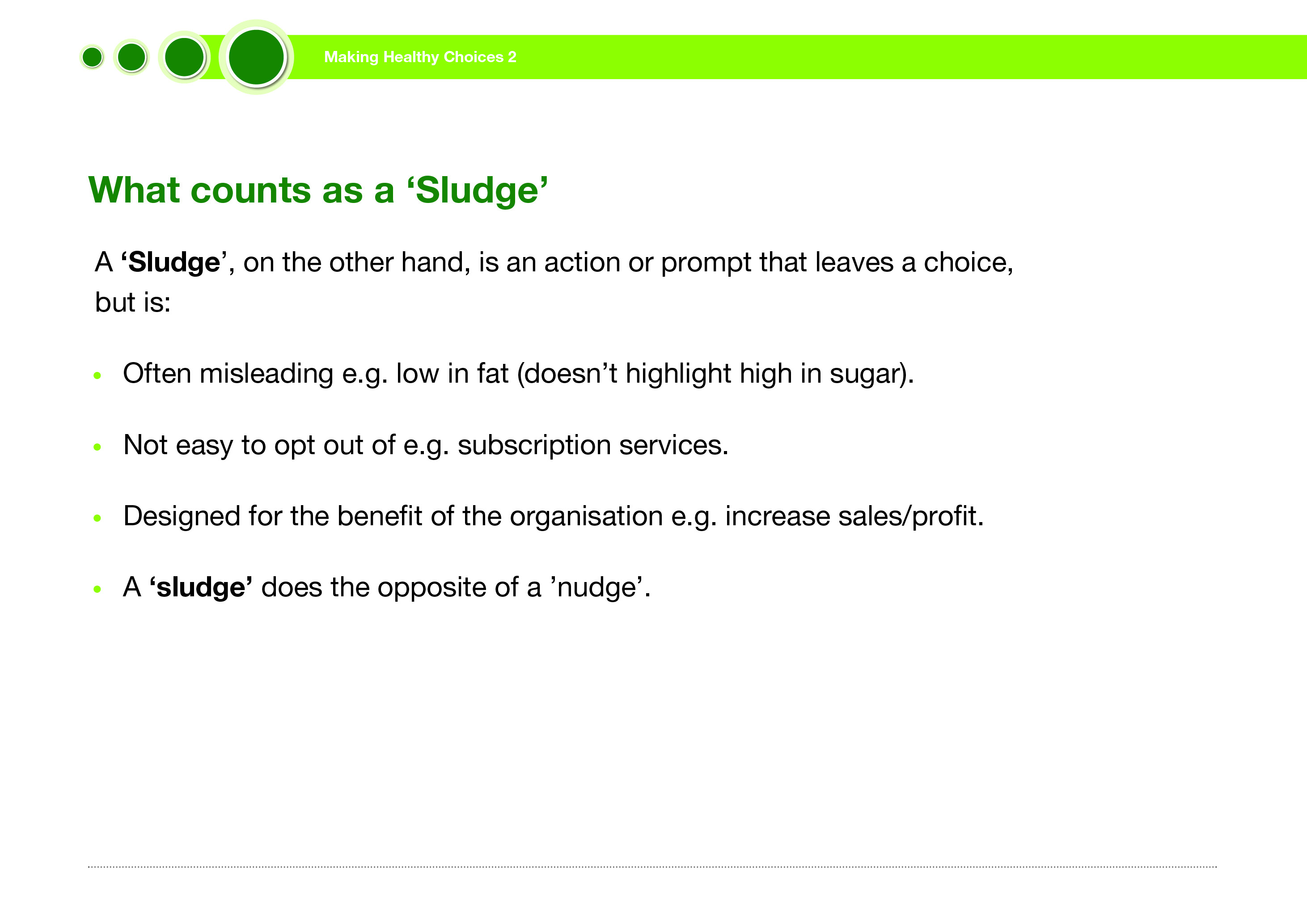 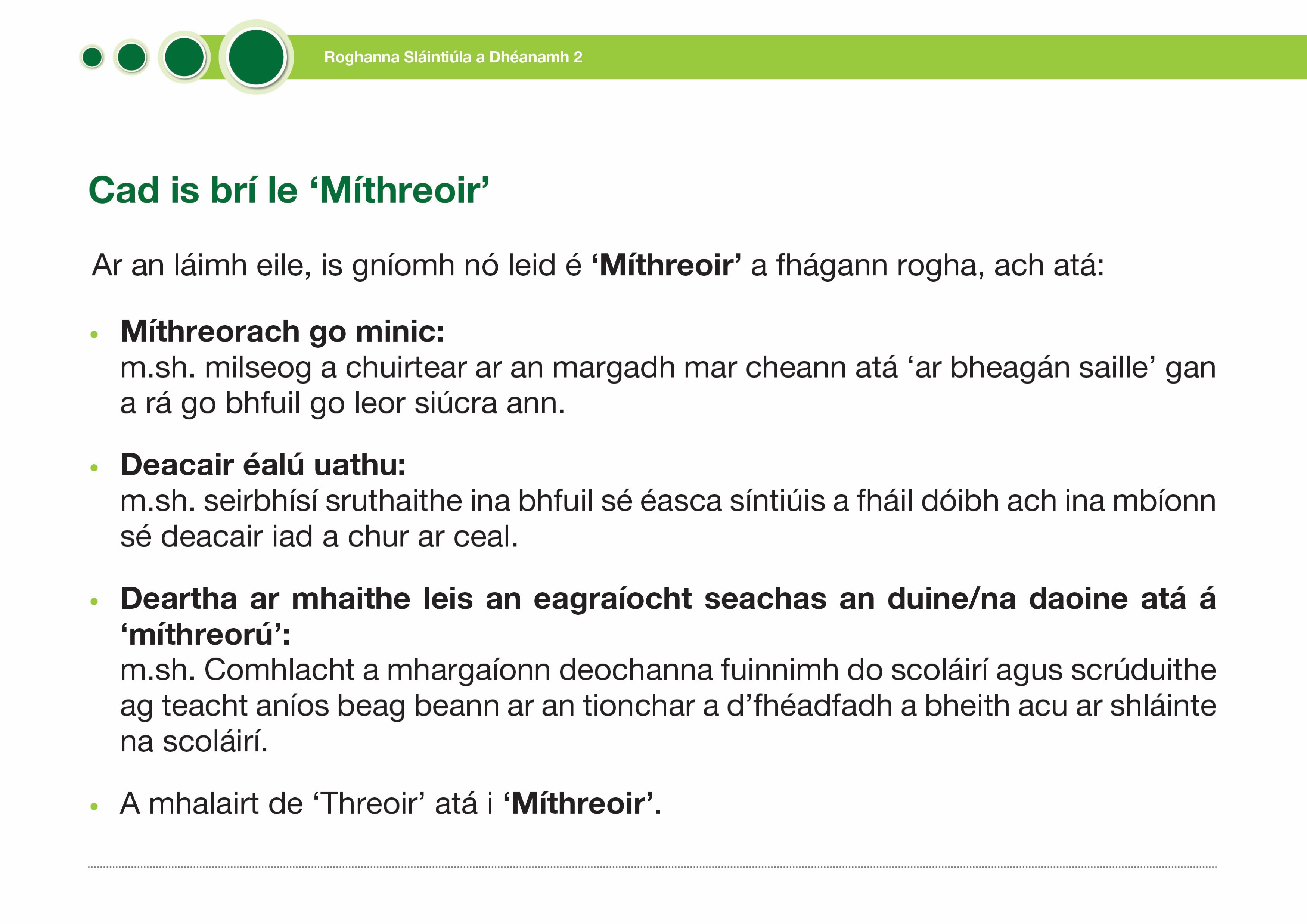 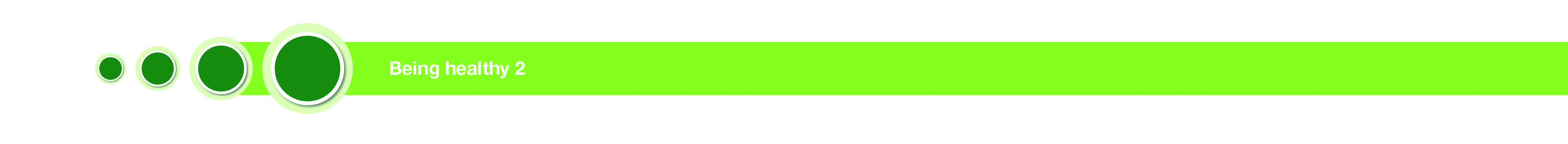 Being healthy 2
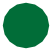 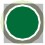 What counts as a ‘Sludge’
A ‘Sludge’, on the other hand, is an action or prompt that leaves a choice, but is:

Often misleading e.g. low in fat (doesn’t highlight high in sugar).

Not easy to opt out of e.g. subscription services.

Designed for the benefit of the organisation e.g. increase sales/profit.

A ‘sludge’ does the opposite of a ’nudge’.
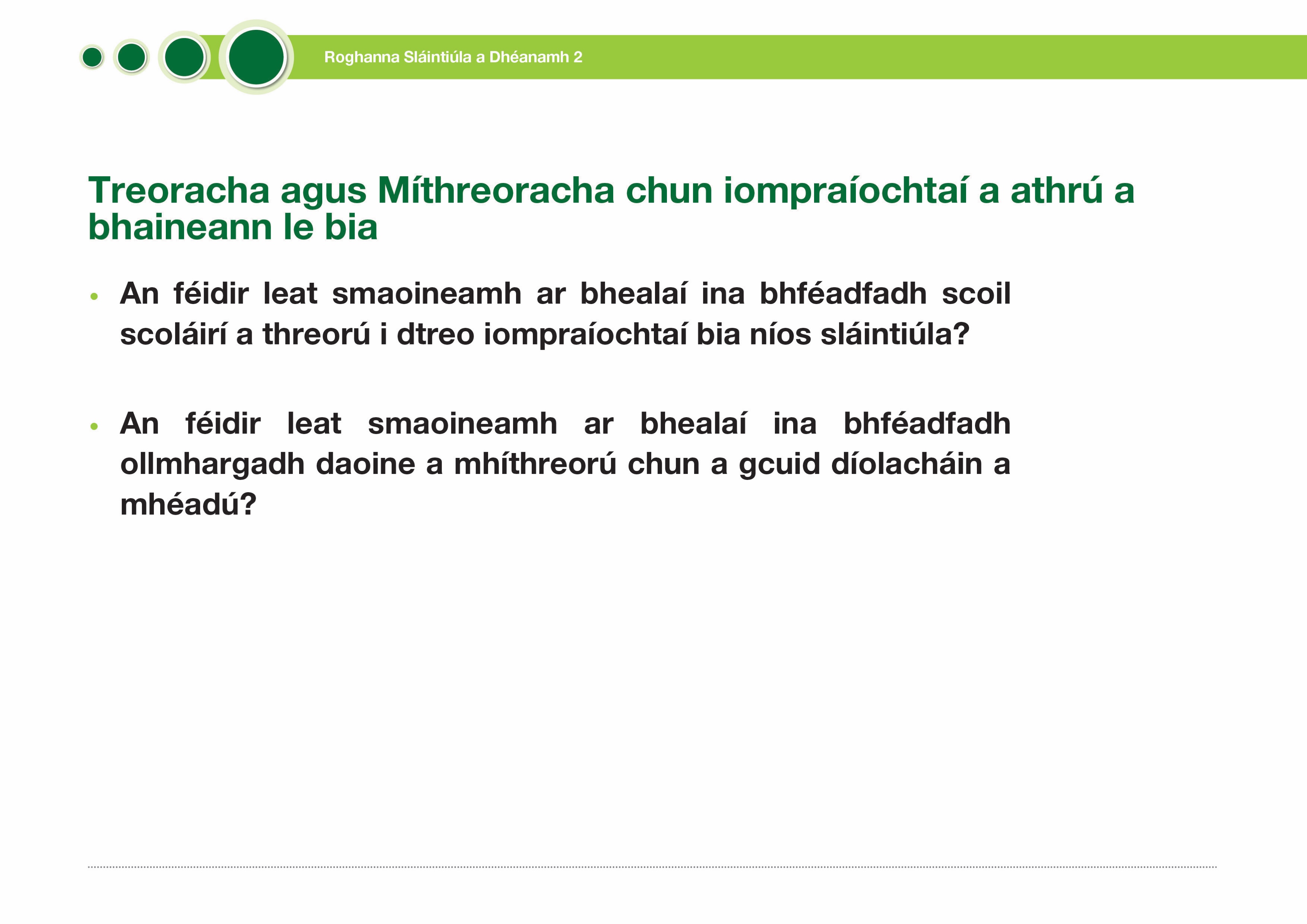 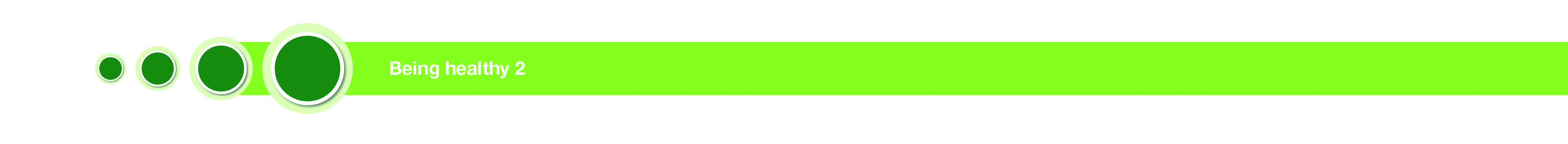 Being healthy 2
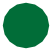 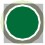 Nudges and Sludges to change food- related	behaviours
Can you think of ways a school might nudge students towards healthier food behaviours?

Can you think of ways in which a supermarket might sludge people to increase their sales?